Музыкальное 
путешествие
 по миру старинной
 европейской
 музыки
Содержание:
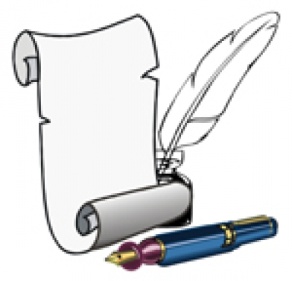 1. Иоганн  Себастьян  Бах2. Вольфгант  Амадей  Моцарт3. В  рыцарских  замках4. На  балах5. Фридерик  Шопен6. Михаил Огинский7. Иоган  Штраус8. Бальные  танцы9. На  карнавалах10. Роберт  Александр  Шуман
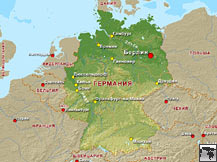 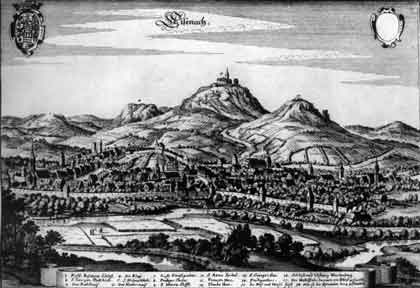 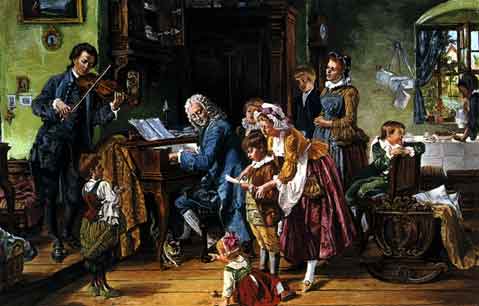 Город Эйзенах
Семья Баха
Иоганн Себастьян Бах
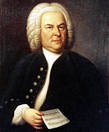 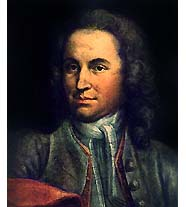 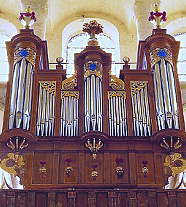 Орган
Памятник 
Иоганну Себастьяну Баху 
в Лейпциге.
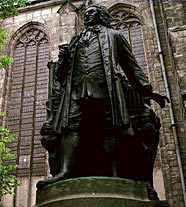 После смерти композитора в 1750 году его музыка была забыта. Интерес к творчеству Баха возник только через сто лет. С тех пор произведения Баха вошли в репертуар практически каждого музыканта, его музыка давно стала классикой. На снимке: памятник композитору перед Томаскирхе, где Бах служил кантором.
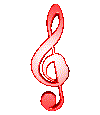 Вольфганг Амадей
 Моцарт
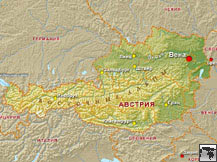 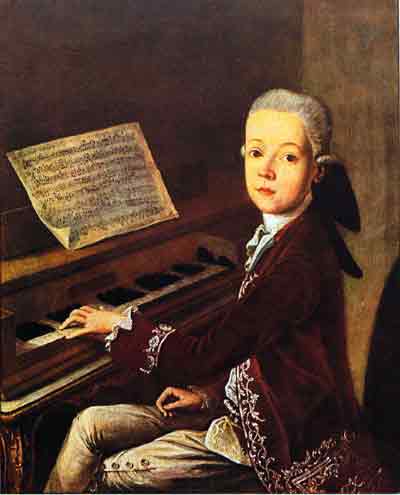 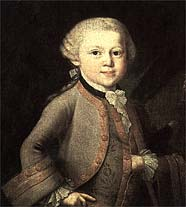 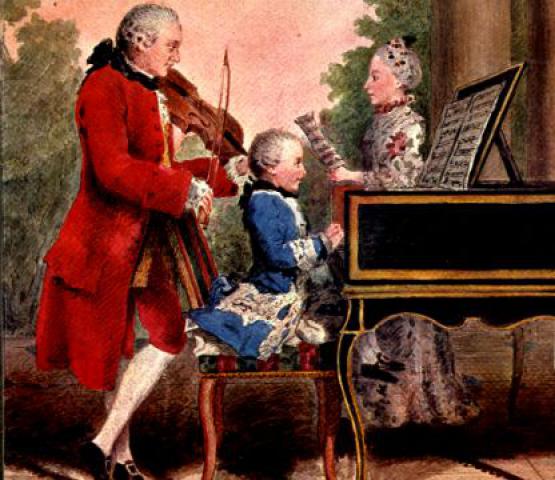 Вольфганг Амадей Моцарт в возрасте шести лет. 1762 год.
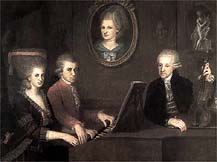 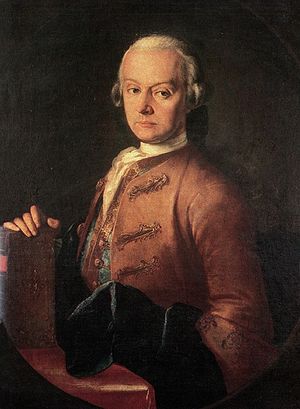 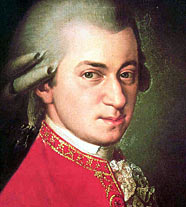 Семья Моцарта. 1780 год.
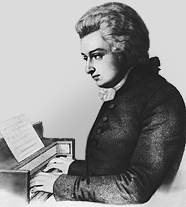 Великий австрийский композитор Вольфганг Амадей Моцарт. Портрет работы Барбары Краффт, 1891 год.
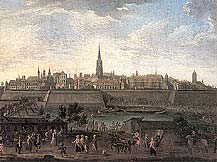 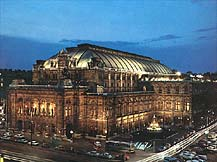 Вена во второй половине 18 века.
Венская опера.
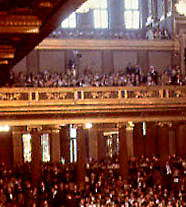 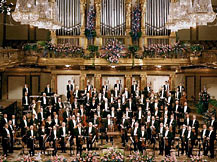 Интерьер Венской оперы. Здание (1861-69) в духе эклектизма построено по проекту архитектора А. фон Сикардобурга.
Памятник Моцарту
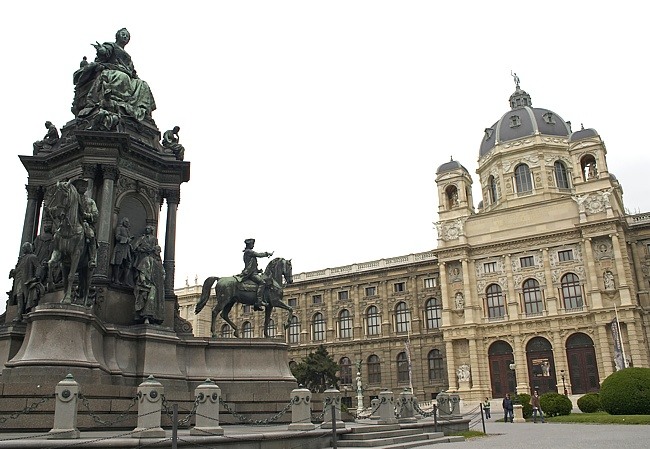 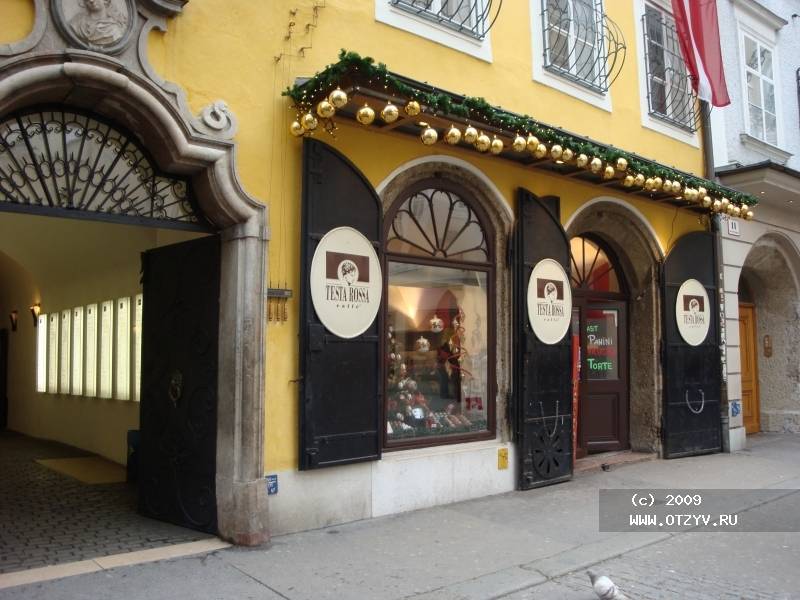 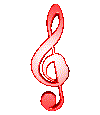 Дом – Музей в Зальцбурге
Рыцарские
 замки
 и гербы
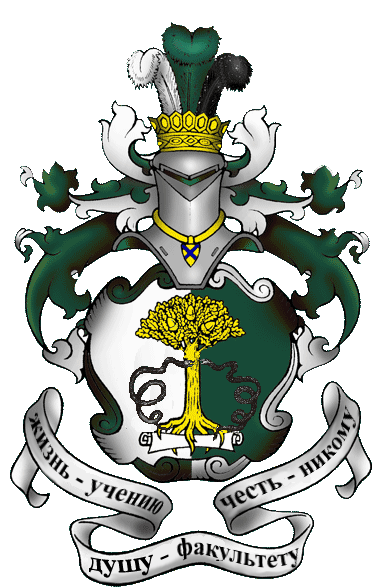 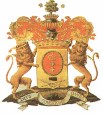 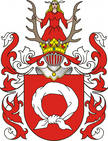 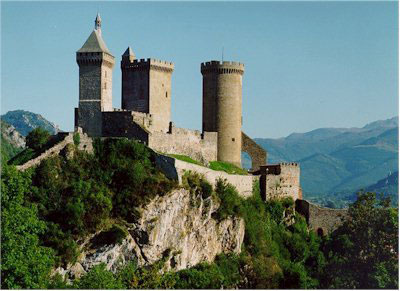 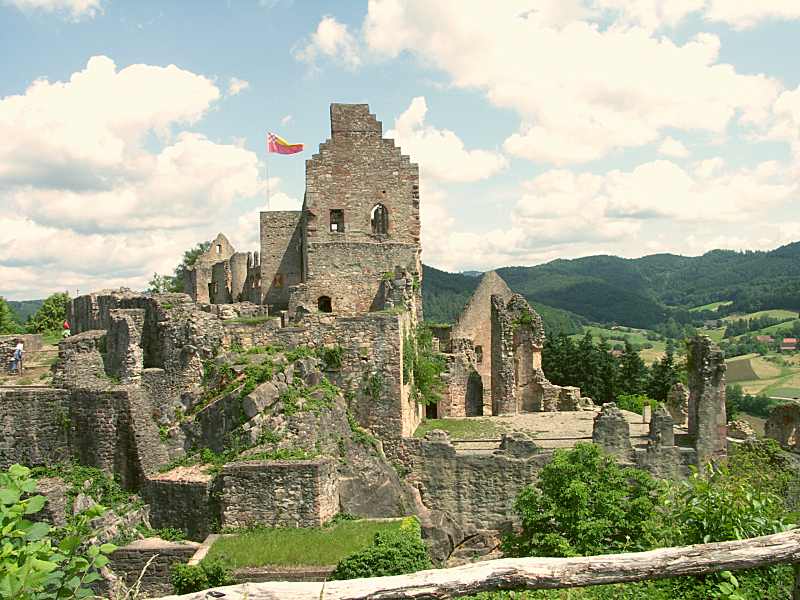 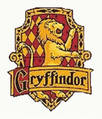 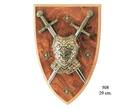 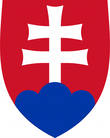 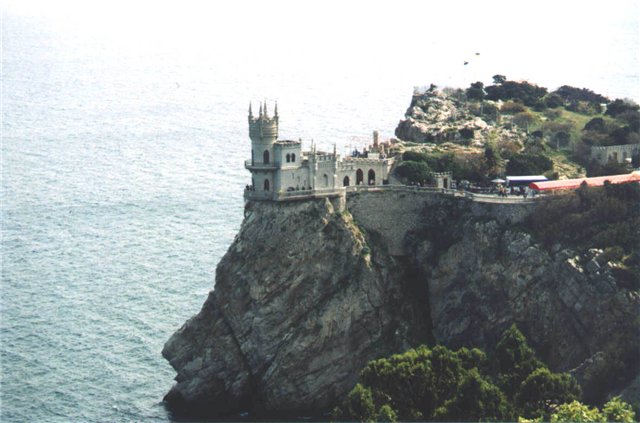 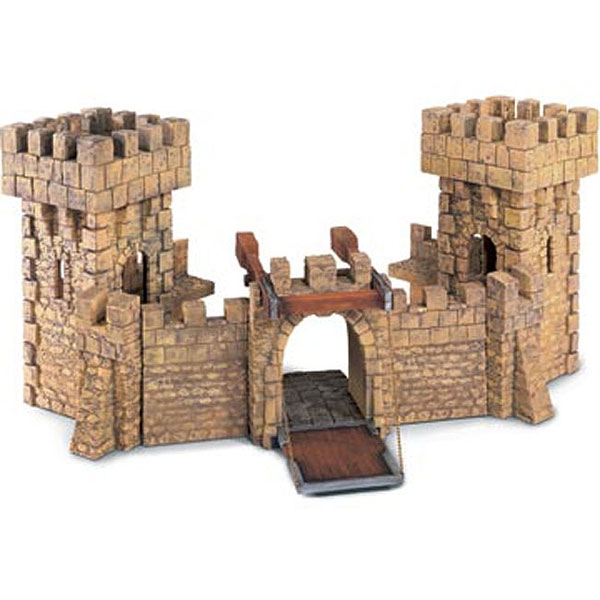 В рыцарских замках
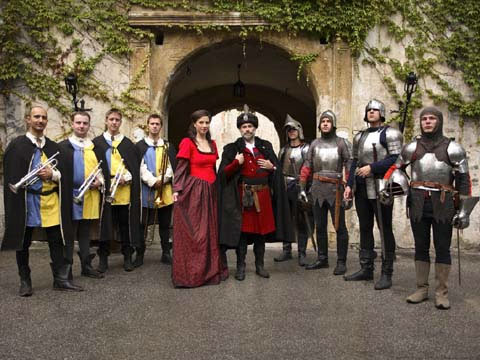 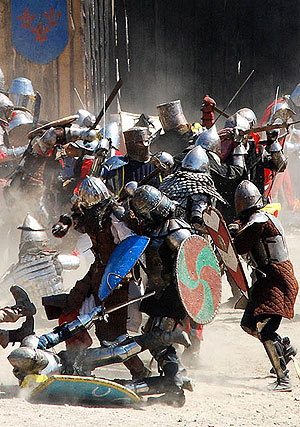 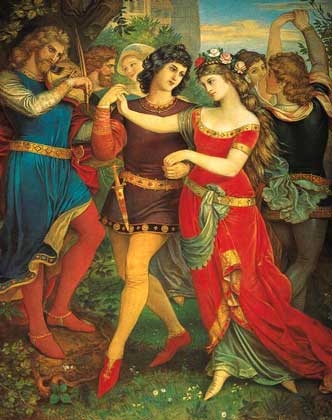 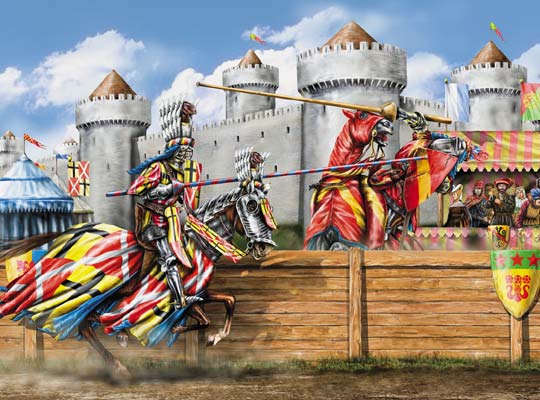 В рыцарских замках
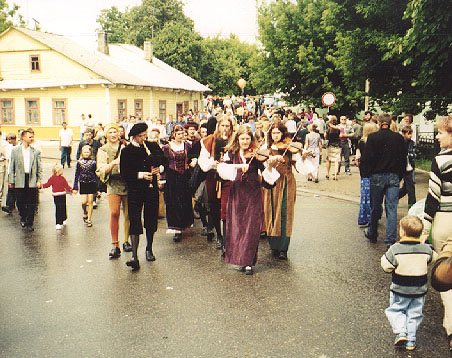 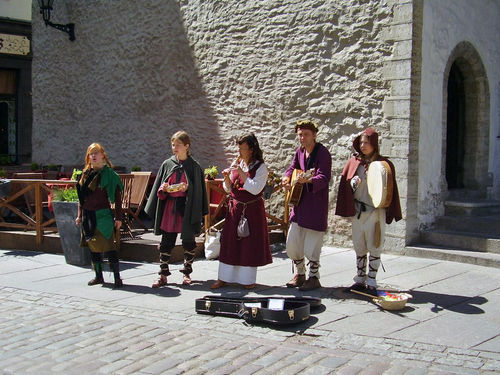 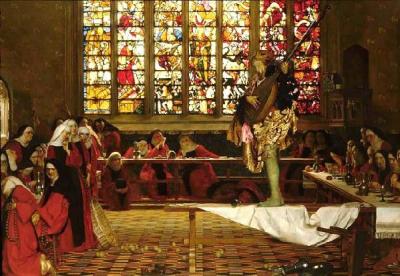 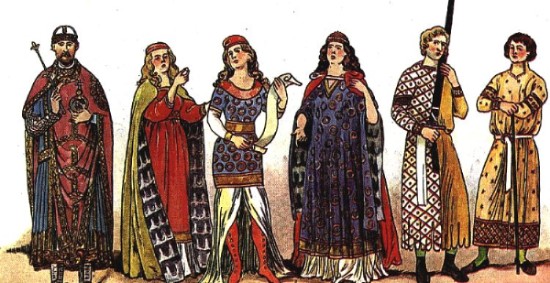 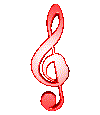 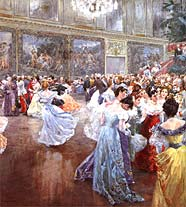 На балах
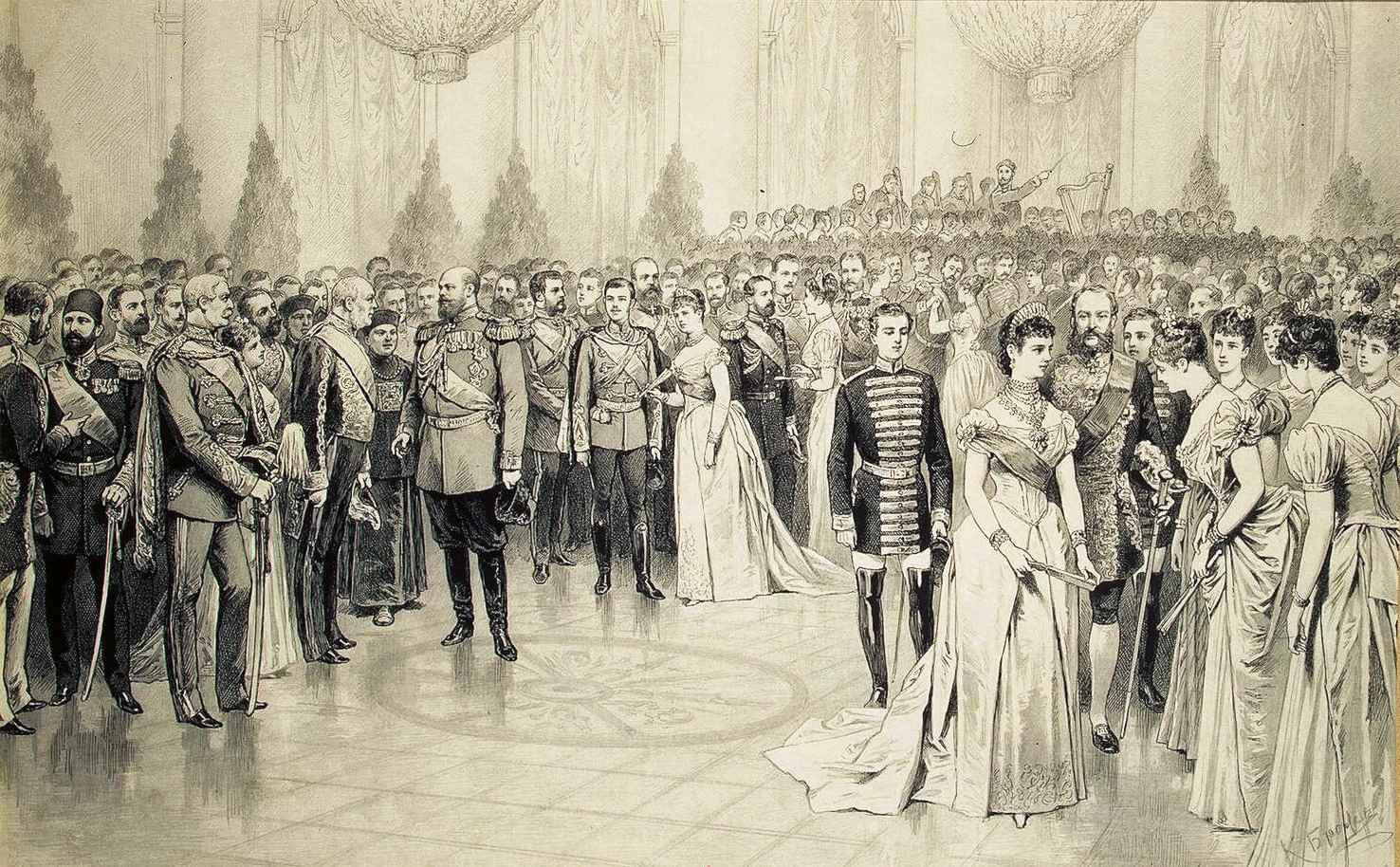 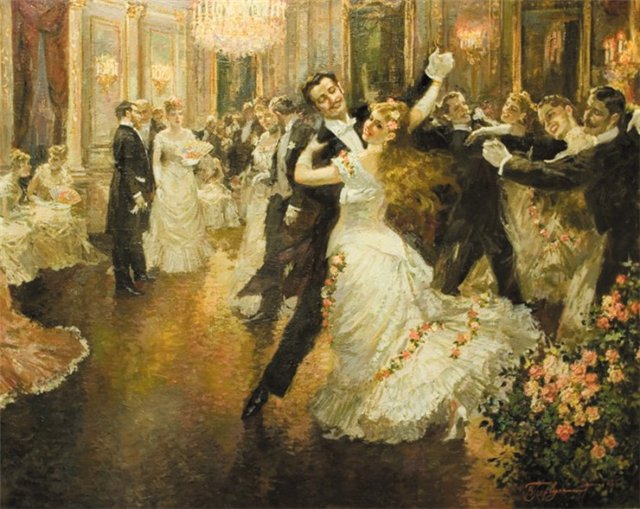 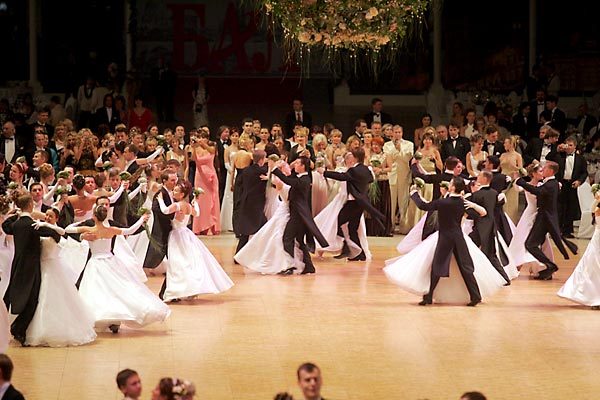 Балы
 в наше 
время
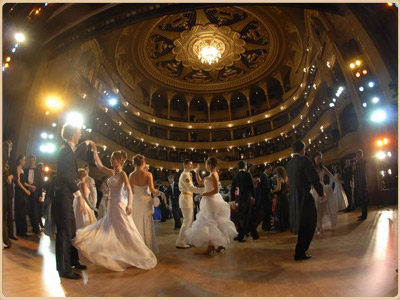 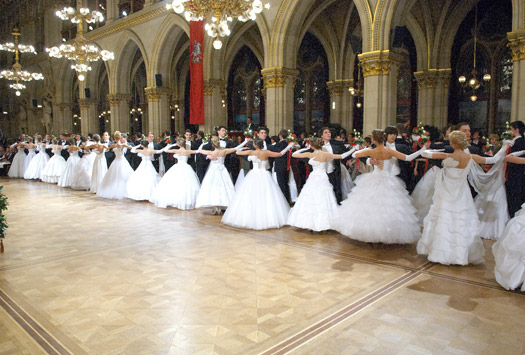 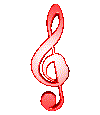 Полонез
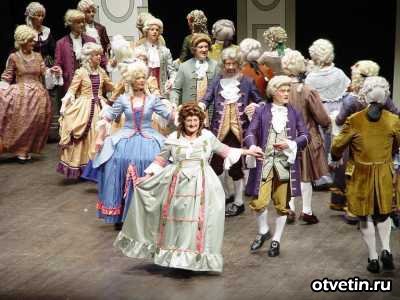 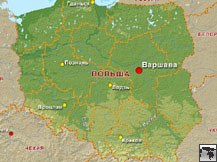 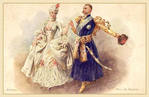 Фридерик Шопен
(1810-1849)
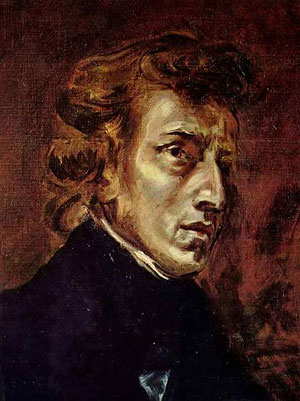 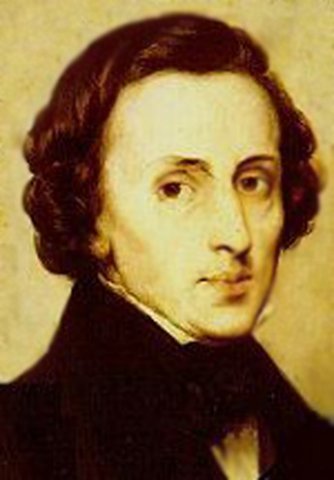 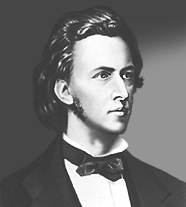 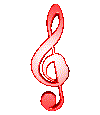 Михаил Клеофос Огинский
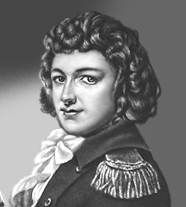 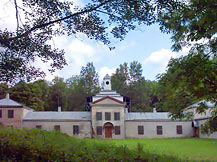 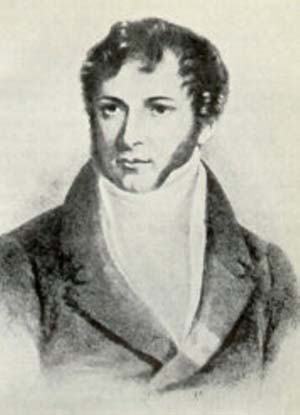 Сморгонь. Залесье. Дворцово-парковый ансамбль Огиньских. Памятник архитектуры классицизма. Дворец построен между 1802-1822 виленскими зодчими М. Шульцем и И. Пусье. Здание расположено в начале парка, около пруда, у пересечения двух аллей. Родовое поместье композитора Михаила Огиньского, здесь был написан и впервые прозвучал знаменитый полонез «Прощанье с родиной».
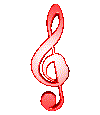 Иоганн Штраус
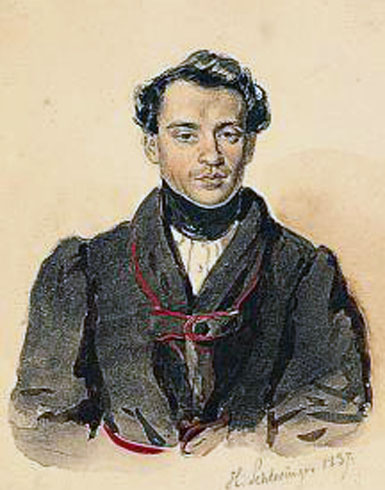 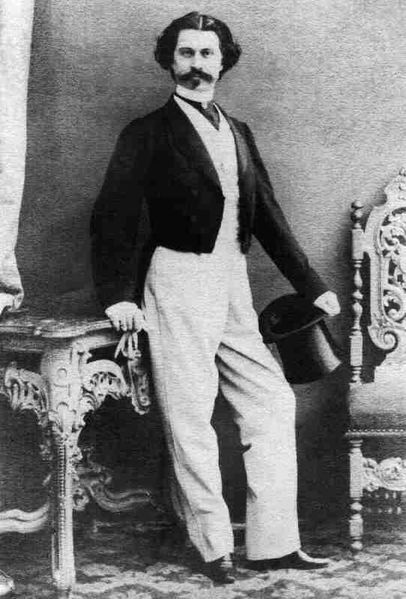 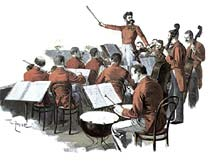 Иоганн  Штраус-старший
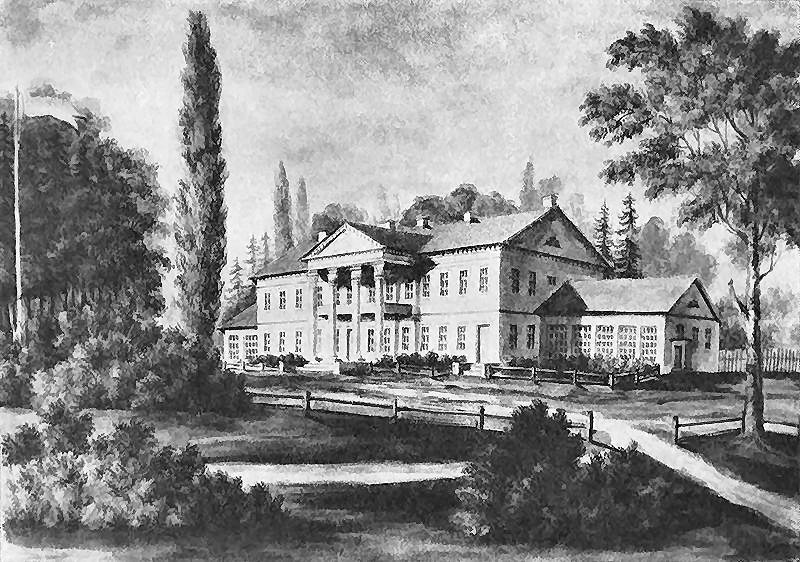 Поместье Штраусов
Классический вальс
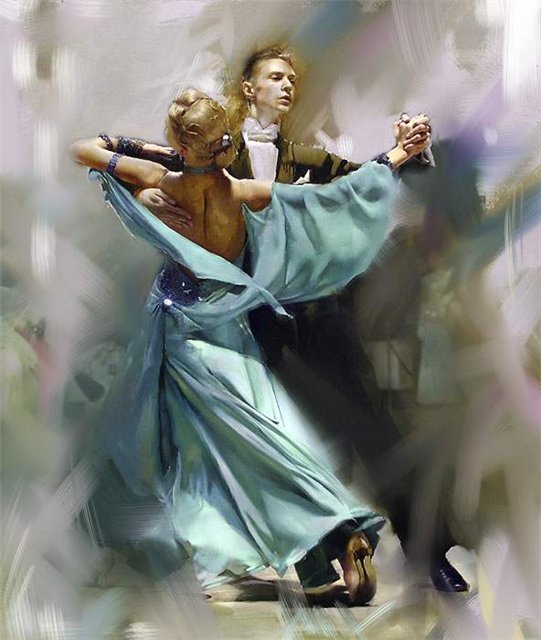 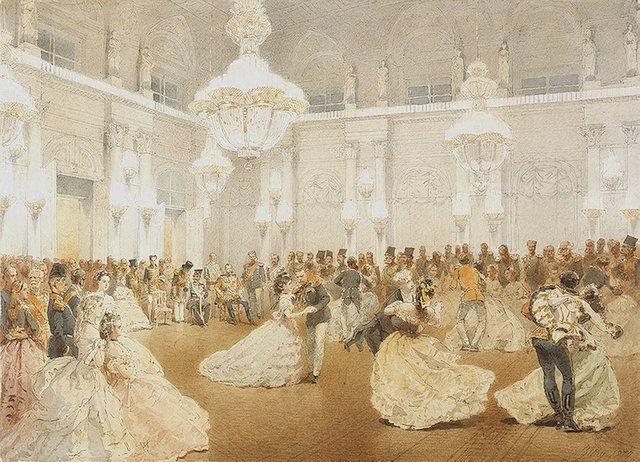 Памятник Иоганну Штраусу-сыну в городском саду. Вена.
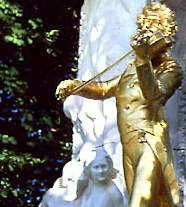 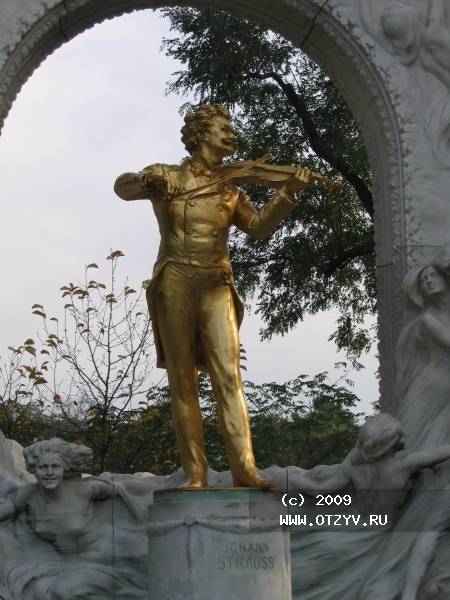 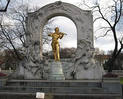 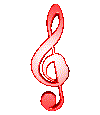 Менуэт
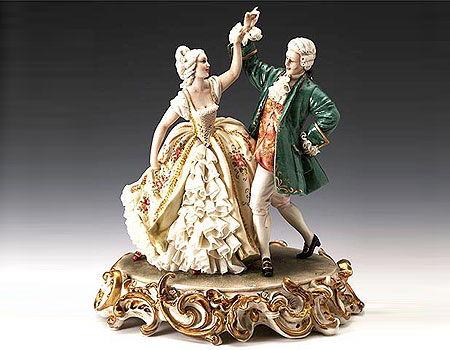 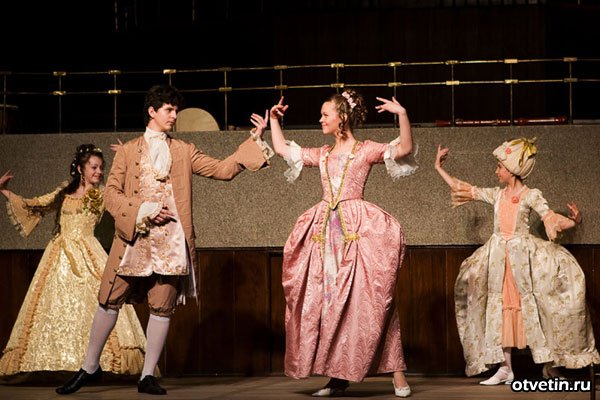 Говот
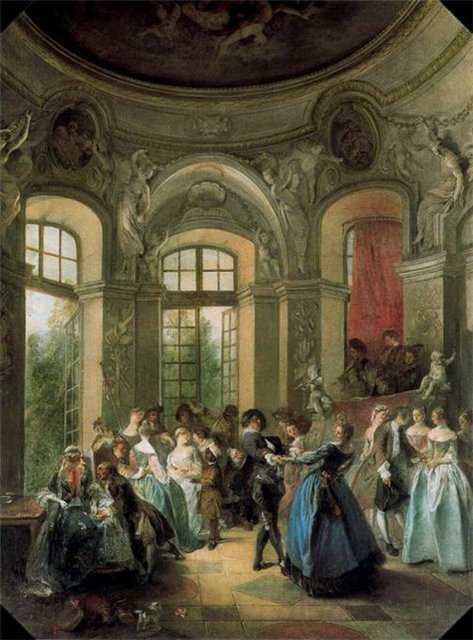 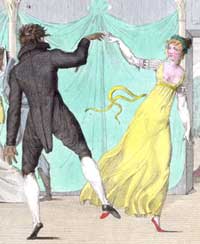 Мазурка
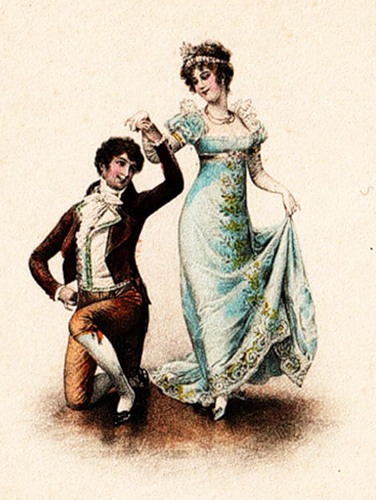 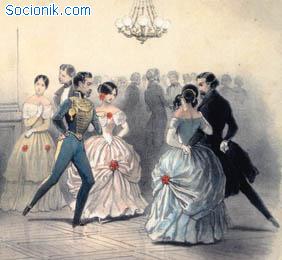 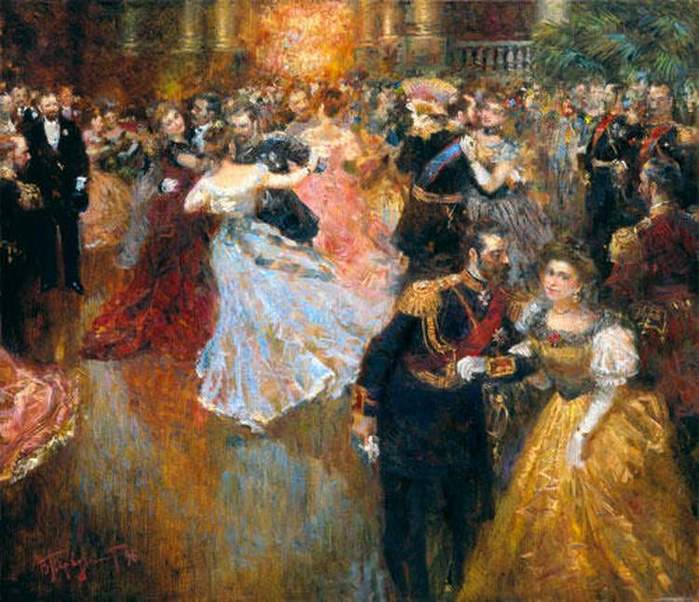 Полька
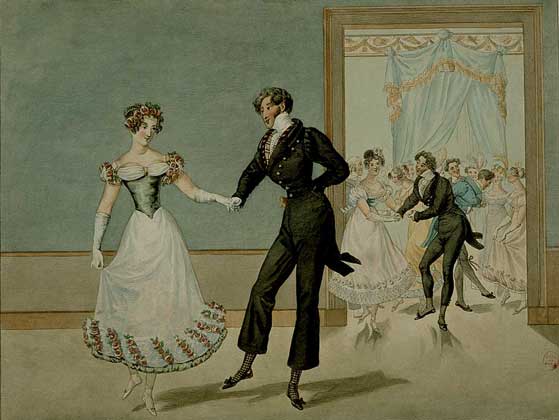 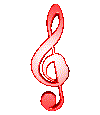 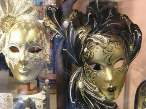 Карнавал
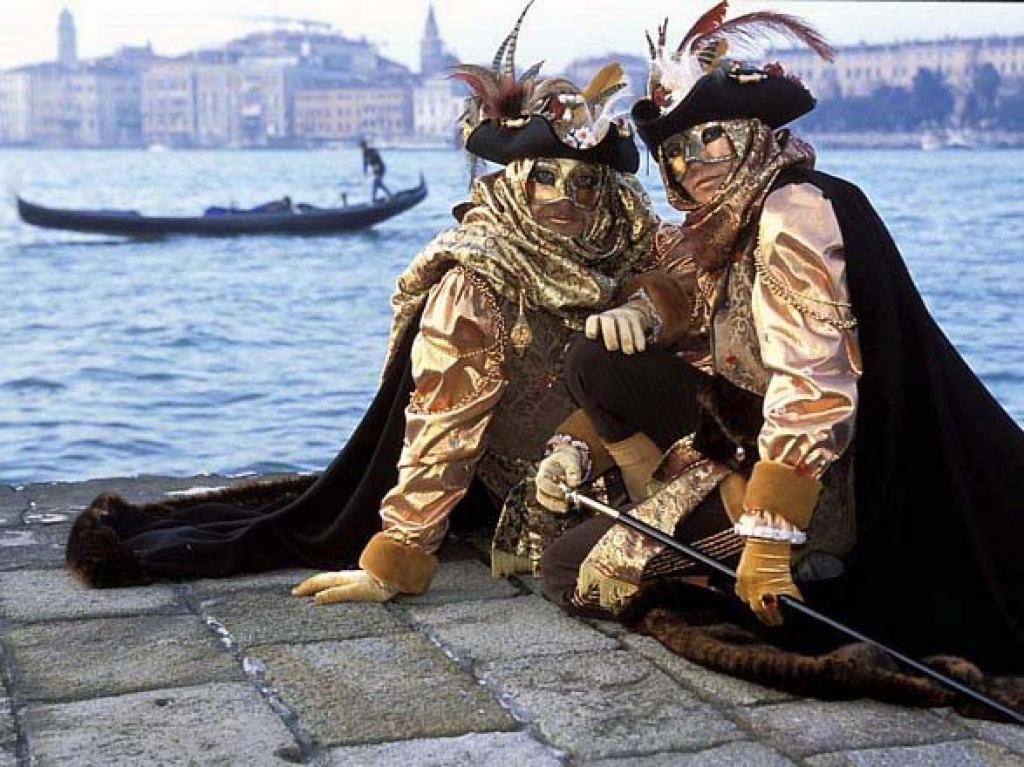 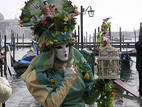 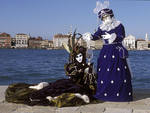 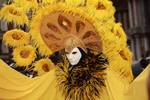 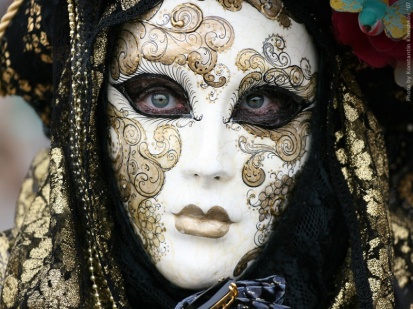 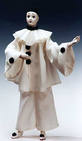 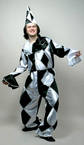 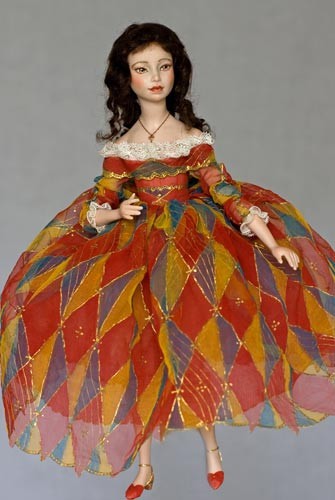 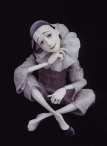 Коломбина
Пьеро
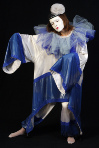 Арл
е
кин
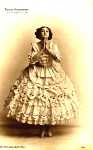 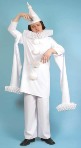 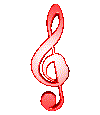 Роберт
Александр Шуман
(1810-1856)
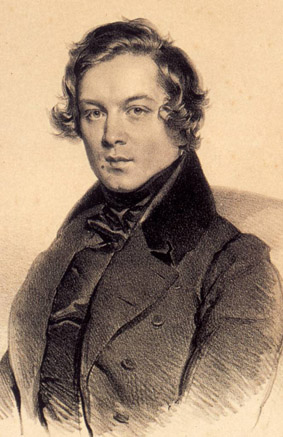 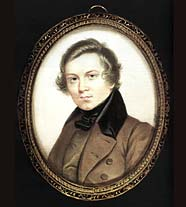 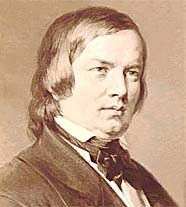 «Карнавал» Р.Шумана
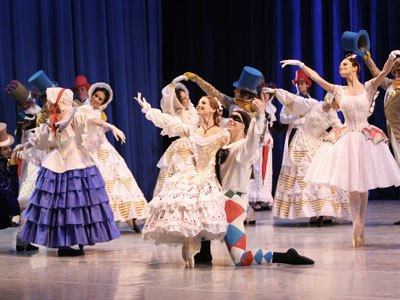 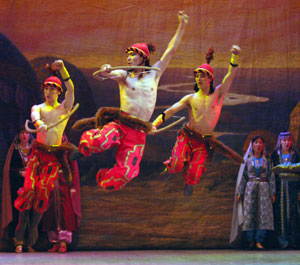 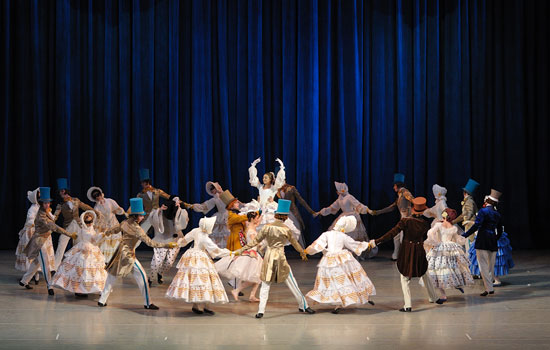 Памятники
Р. Шуману
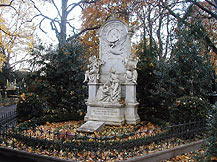 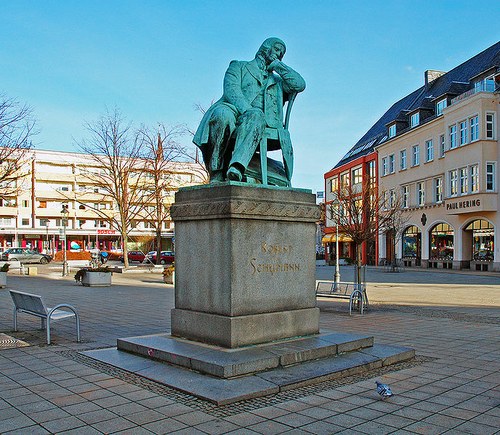 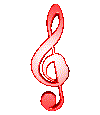